UÛY BAN NHAÂN DAÂN QUAÄN 12
TRÖÔØNG TIEÅU HOÏC LYÙ TÖÏ TROÏNG
MOÂN TOAÙN
LÔÙP 1
Chuû ñeà 2: Caùc soá ñeán 10
Baøi : Soá 8 (Tieát 2)
Noùi caùc caùch taùch – goäp 8
1
8
8
7
1
6
2
Noùi caùc caùch taùch – goäp 8
1
8
8
5
3
4
4
8
7
1
vaø
vaø
vaø
vaø
6
2
5
3
4
4
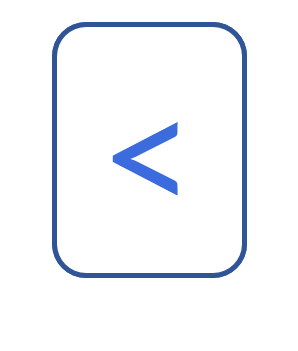 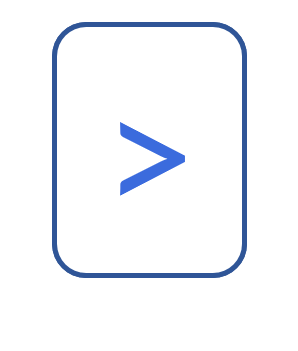 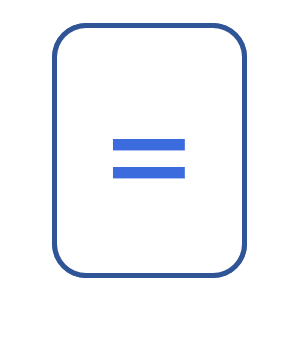 2
8
?
>
5
4
?
<
7
6
?
=
6
Moãi con vaät coù maáy chaân?
3
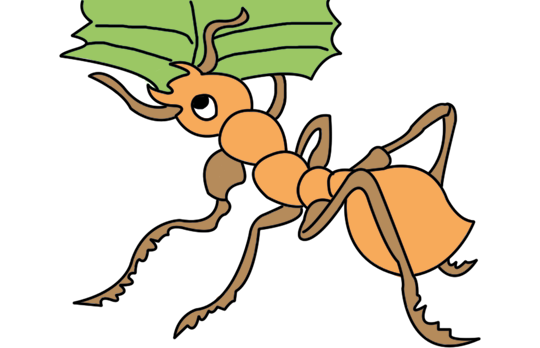 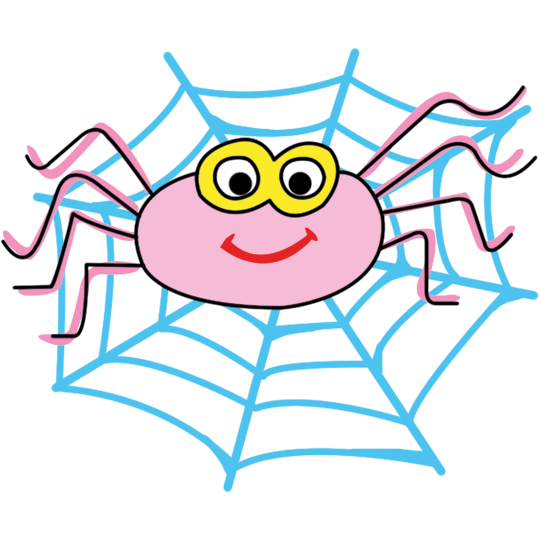 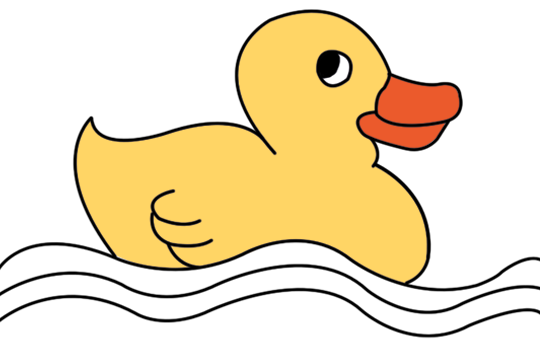 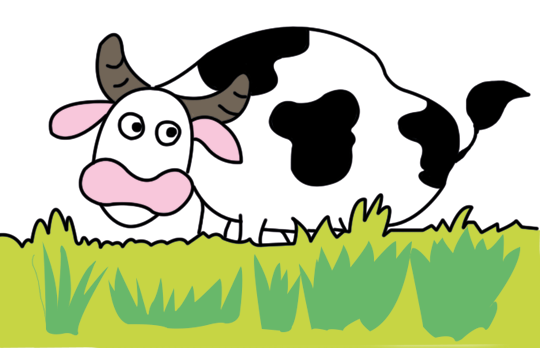 ?
2
?
4
?
6
?
8
Tr. 38
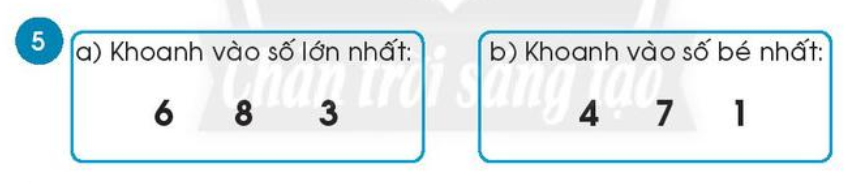 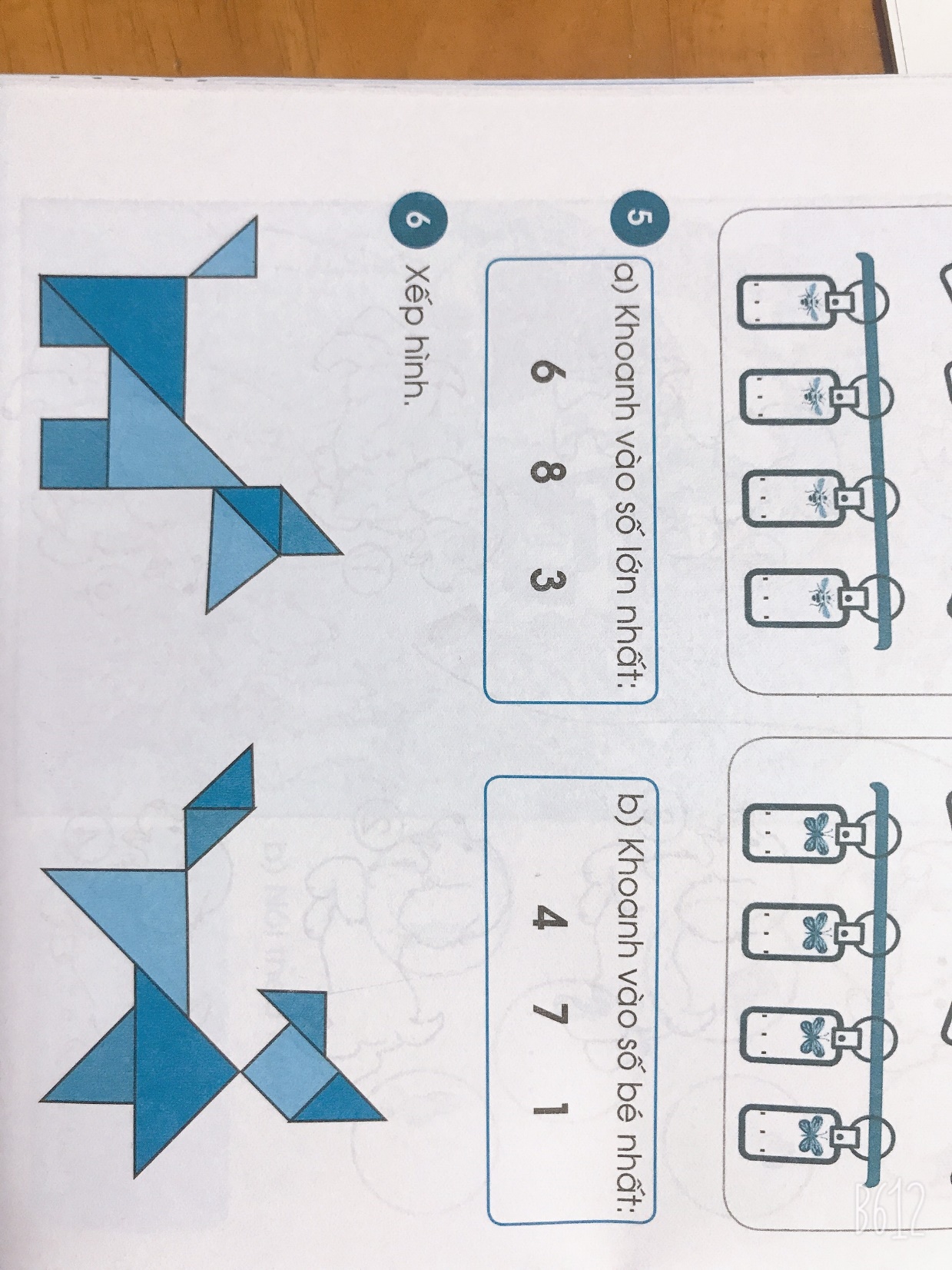 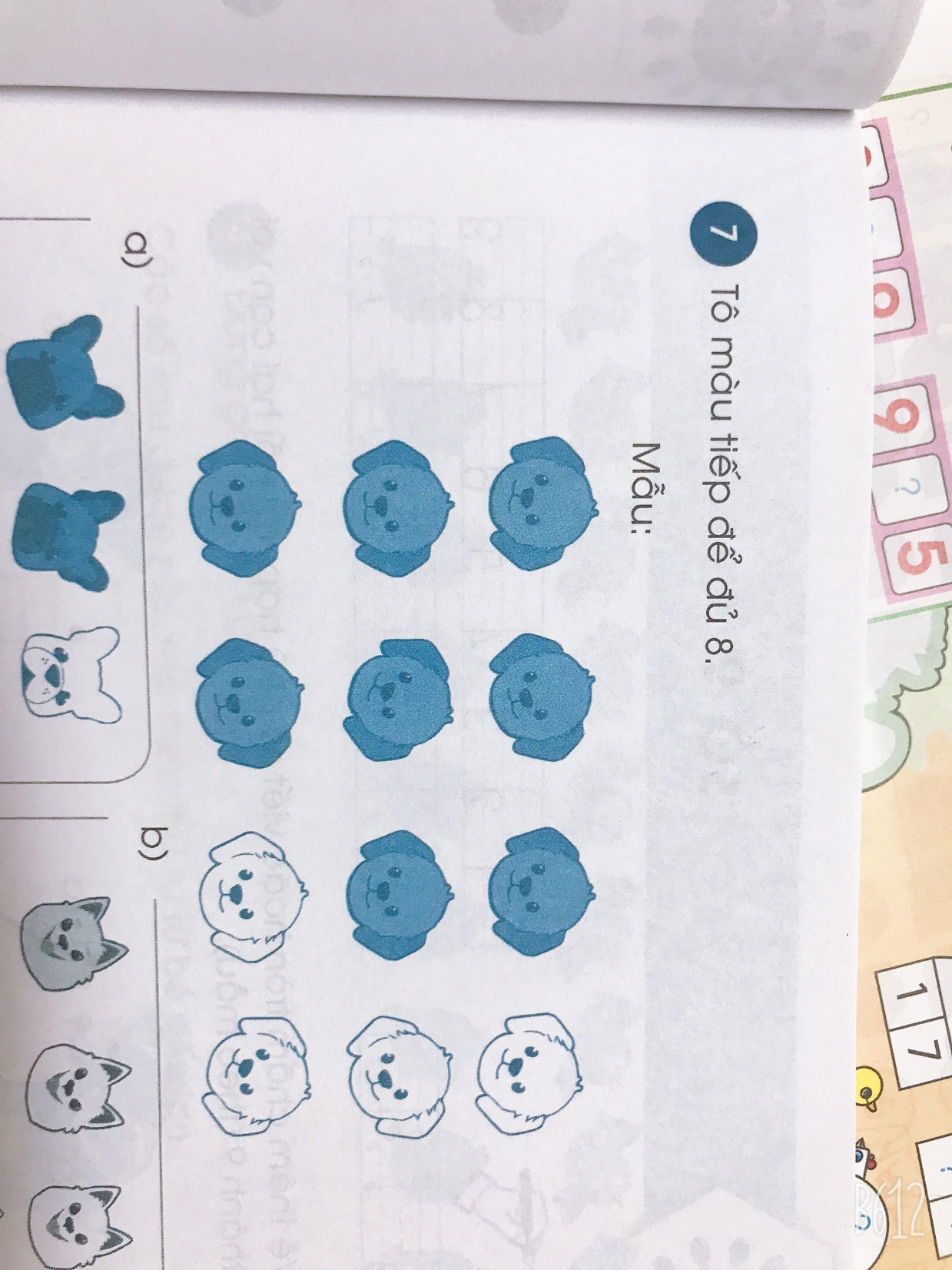 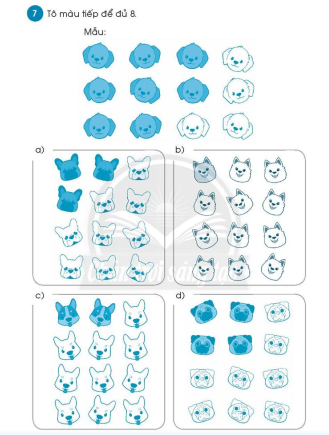 Dặn dò
Hoàn thành bài trong vở bài tập Toán
 Nộp bài theo yêu cầu của cô giáo.
Chuẩn bị bài sau.
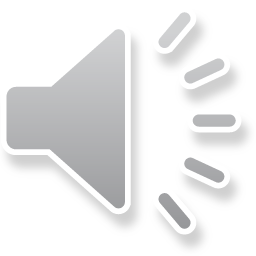